| Anemia
Hematology
438 teamwork
Color index: 
Red: Important 
Gray: Extra, notes
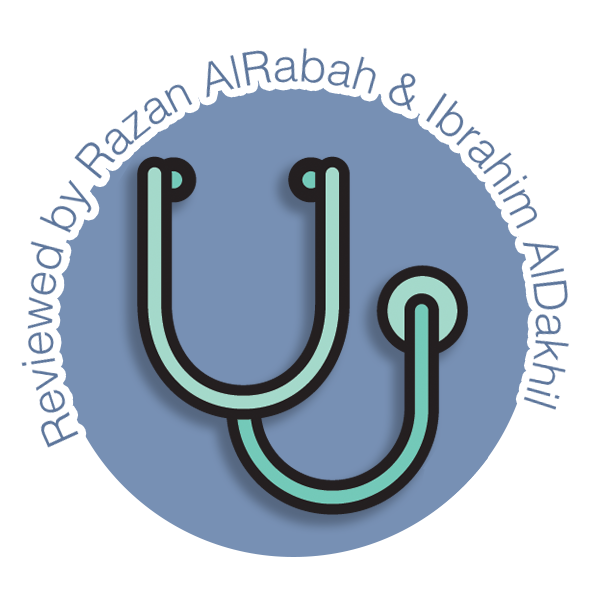 Editing file
| objectives
To understand the normal control of erythropoiesis		 
To understand the pathophysiology of anemia	 
To recognize the general features of anemia	 
To understand the basis of anemia classification
To understand iron metabolism
To understand how iron deficiency
To understand anemia of chronic disease may arise and how to manage it.
| Hemoglobin
It’s the protein molecule in RBC that carries O2 from the lungs to the body's tissues and returns  CO2 from the tissues back to the lungs.
Also maintains the shape of RBC.
| Hemoglobin structure
O2
O2
O2
O2
α
β
Globin chain
2α and 2β
ββ
Fe⁺⁺
Fe⁺⁺
Haem
coordination complex consisting of = an iron ion (which oxygen binds to) + ringlike organic compound known as porphyrin.
α
β
Fe⁺⁺
Fe⁺⁺
Porphyrin ring
Iron atom
Ferrous state
وش حذفتوا؟
| Hematopoiesis
(formation of blood cells in bone marrow)
ββ
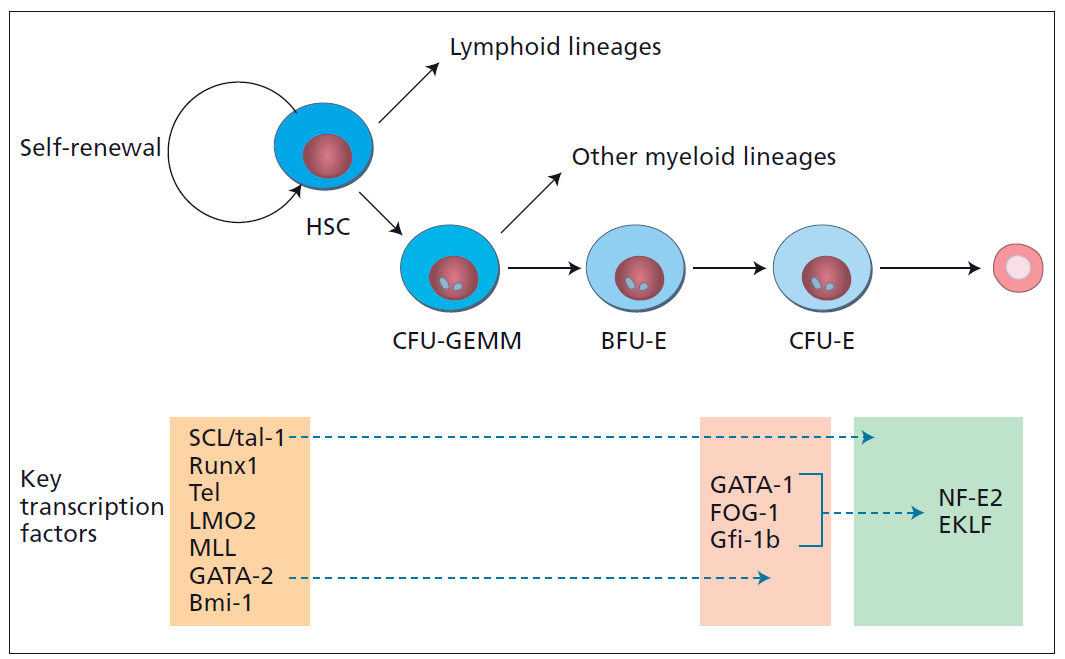 HSC
Origin of hematopoietic stem cells is: mesenchymal hemangioblast
Lymphoid lineages
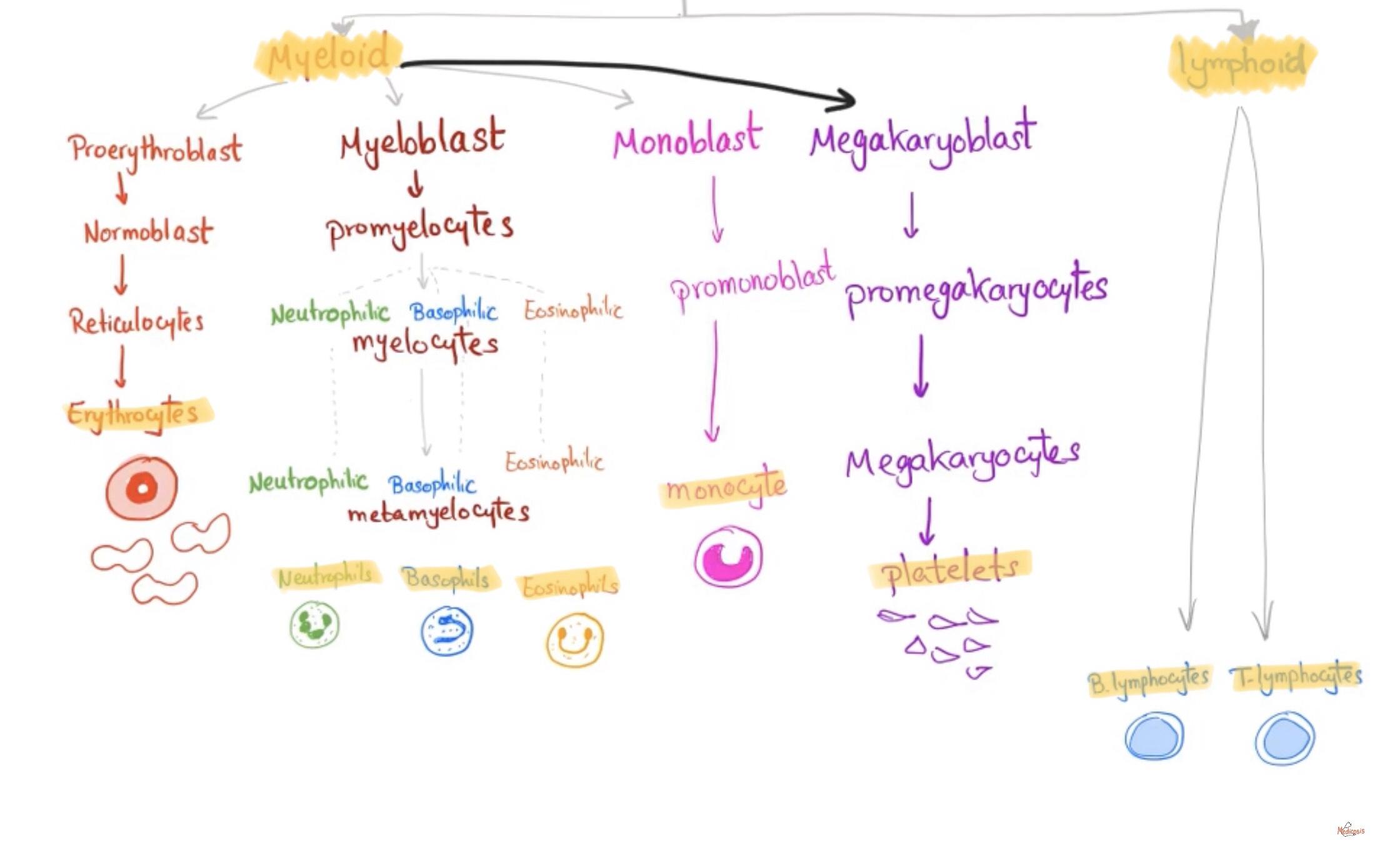 HSC
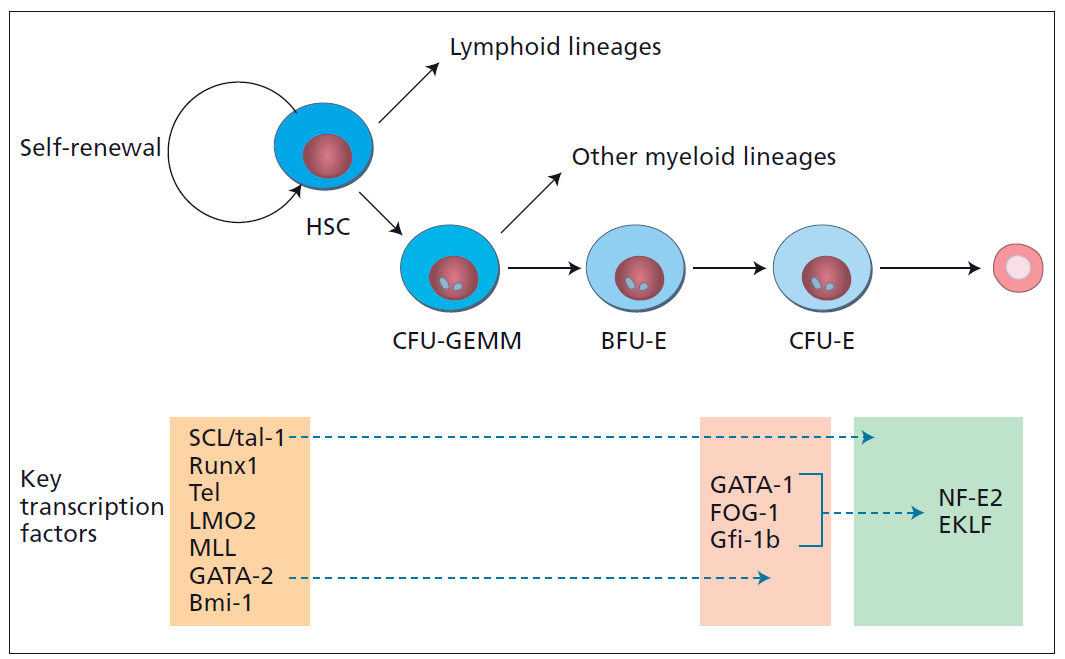 Other myeloid lineages
Myeloid SC
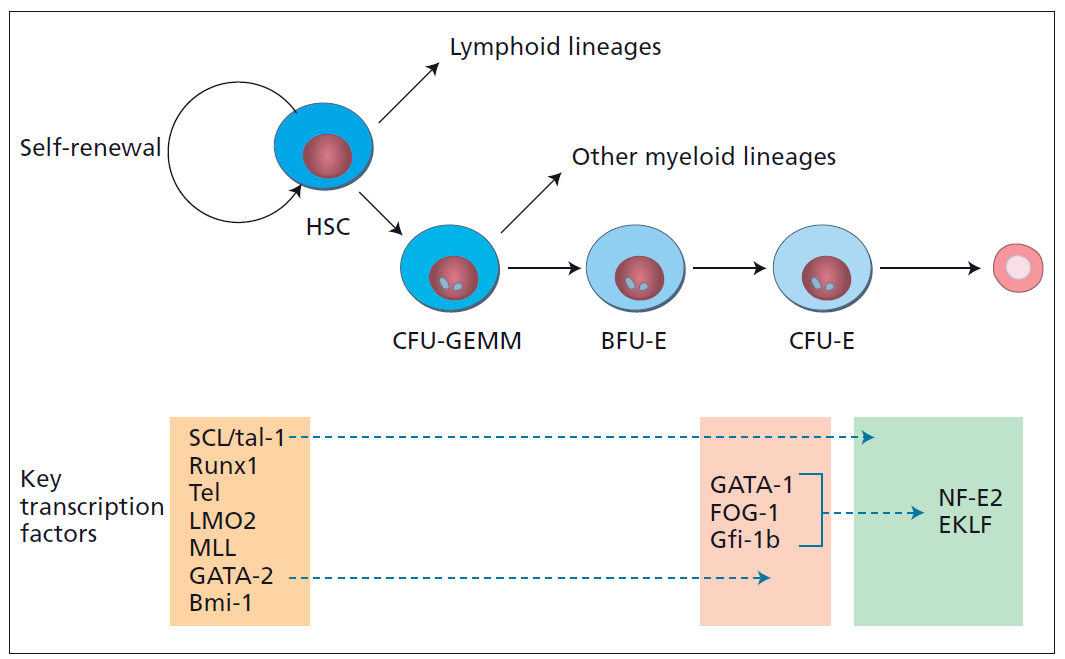 Erythroid precursors are  the mothers of RBC *not ready yet*
Erythroid precursor
this pic is just for your understanding (just read the highlighted points).
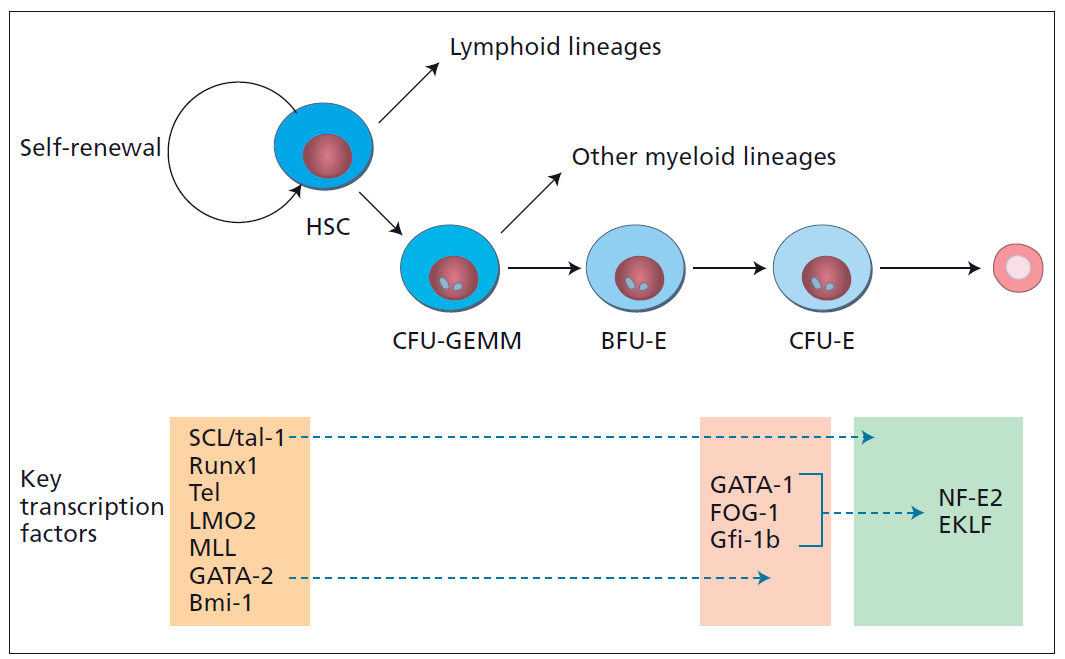 only ready red blood cells gets out of the bone marrow to the circulation.
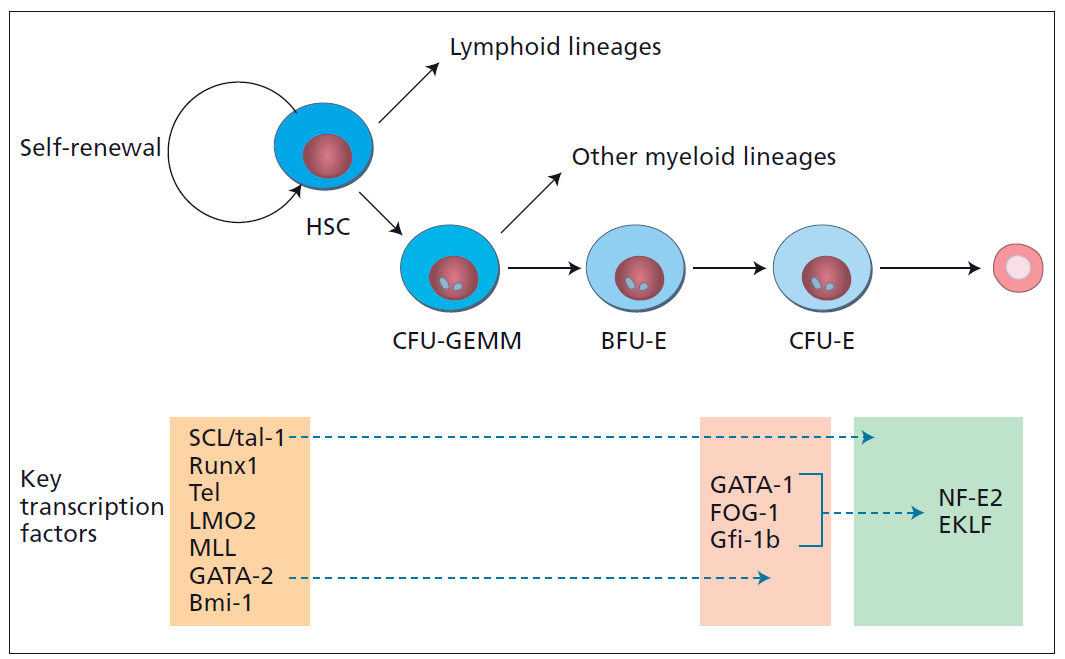 Erythroid precursor
transcription factor meaning: a molecule that is capable of changing (increase or decrease) the gene expression in a cell (which is responsible of cell differentiation) by altering the gene transcription.
- Erythropoietin is a hormone controlling the RBC formation.
- 90% synthesized  in kidney .
- 10%  synthesized in liver.
if there is any abnormality in these two characters of hematopoietic stem cell it will give many diseases like cancer.
| Erythropoiesis
(RBC formation)
The “Bone Marrow” is the major site with the need of:
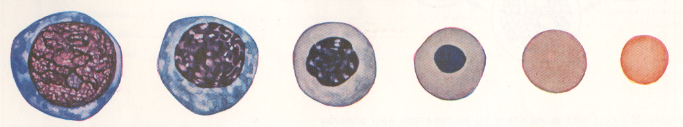 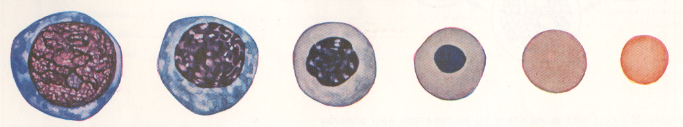 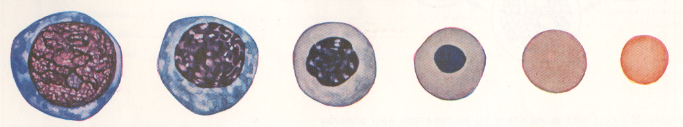 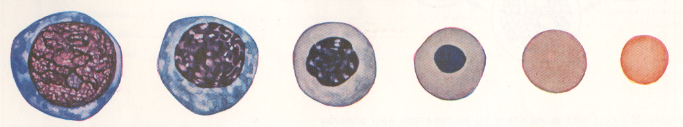 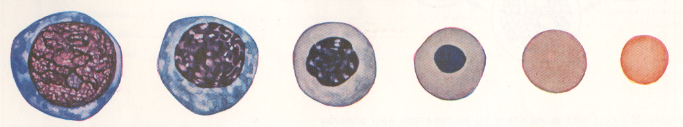 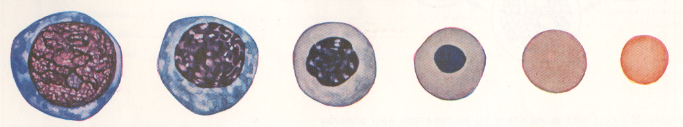 Cells under microscope:
Vit B12
Folic acid
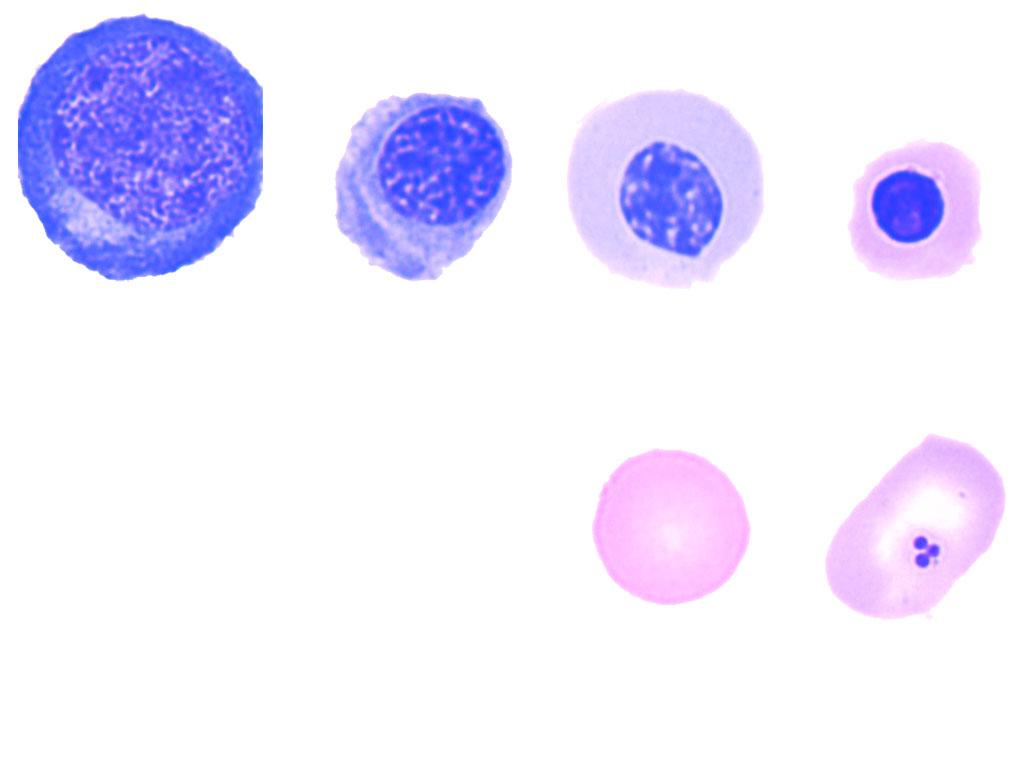 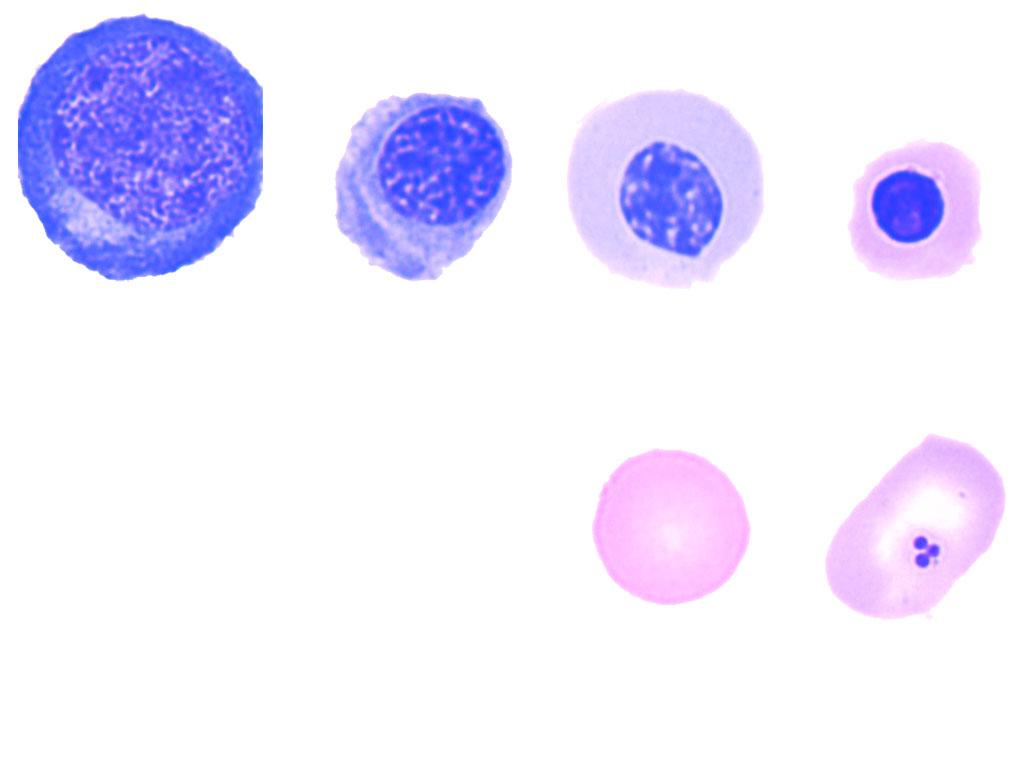 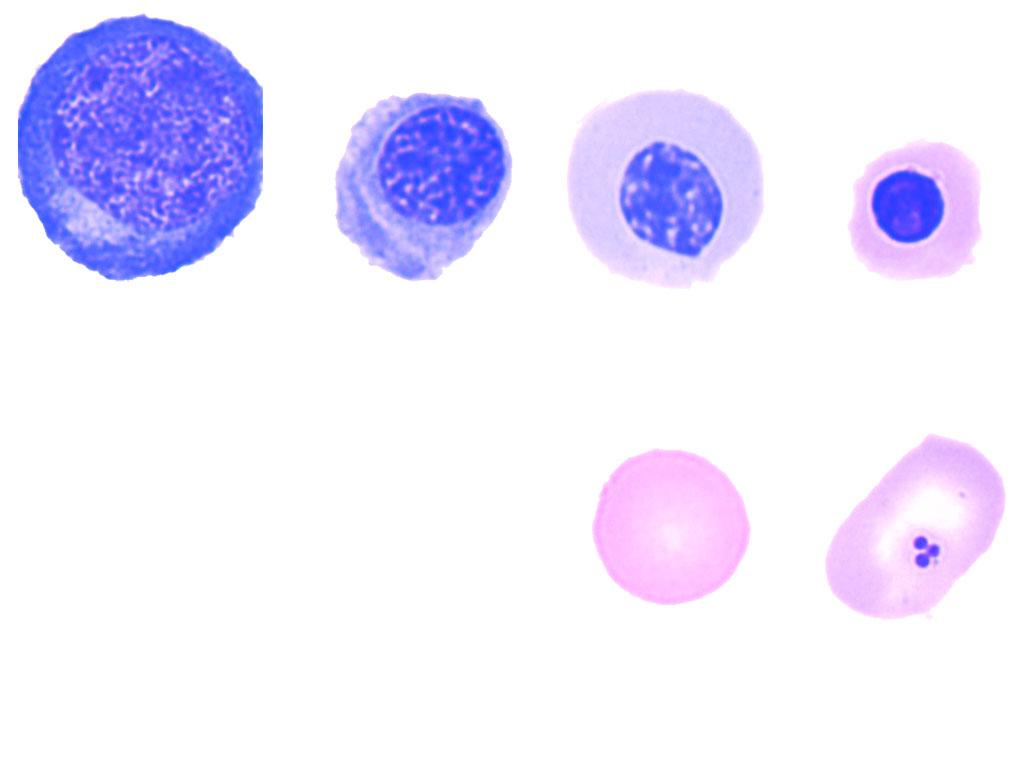 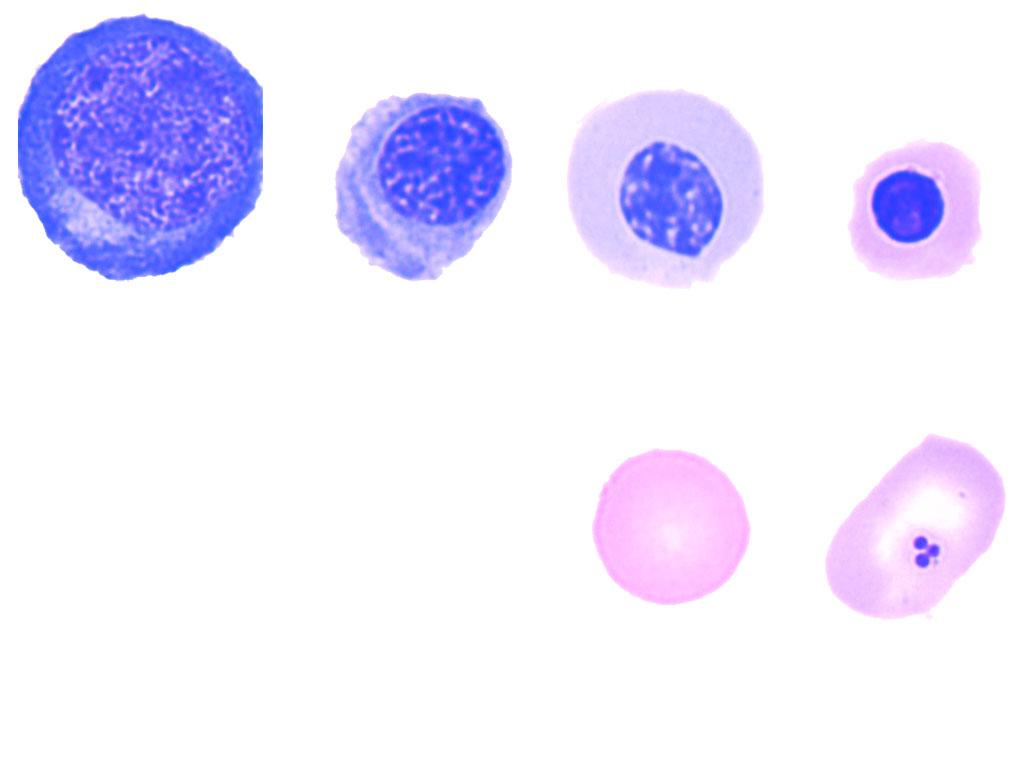 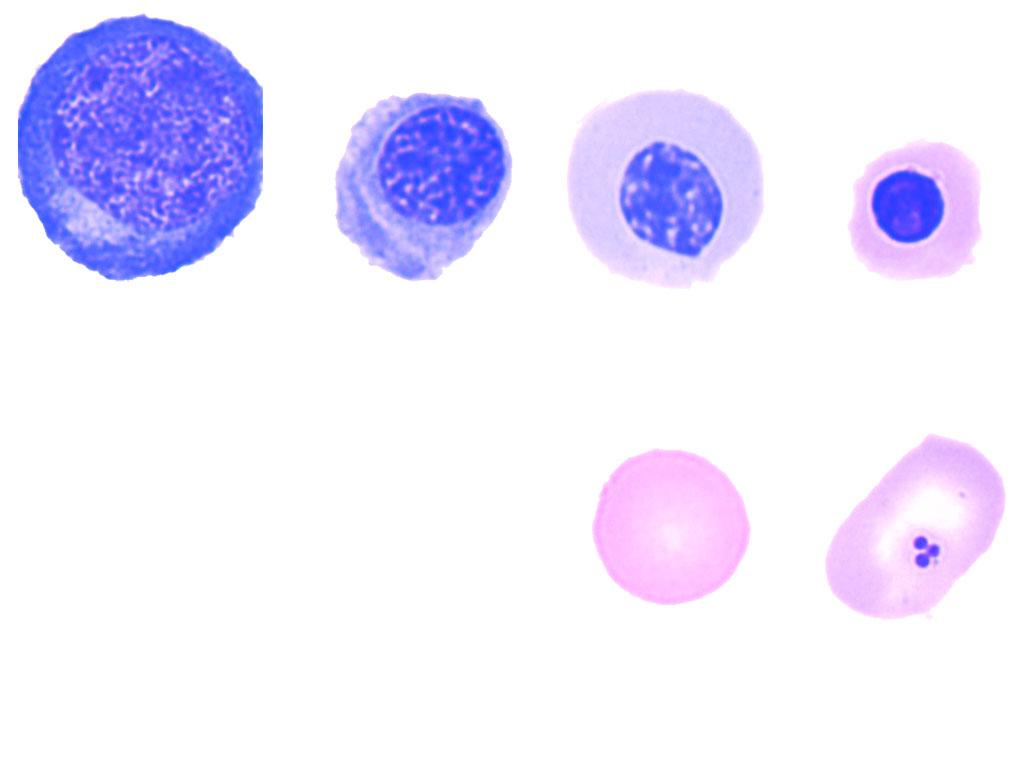 Erythropoietin
Iron “Ferrous”
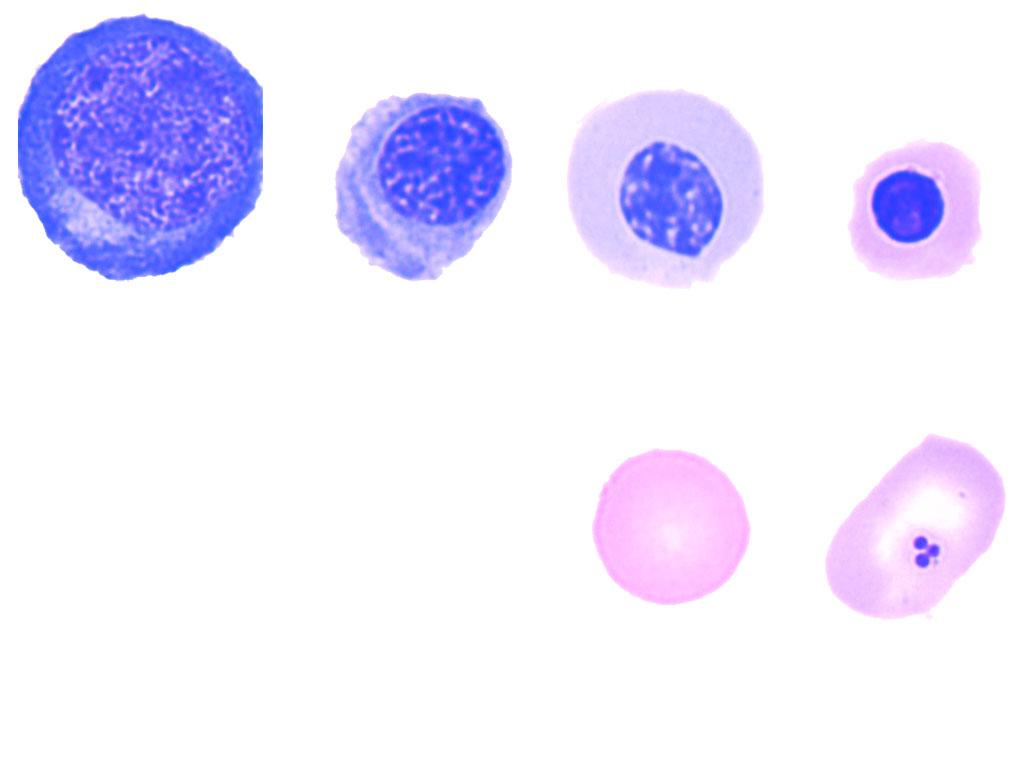 minerals
Amino acids
other regulatory factors
| Normal Ranges2
HCT
Hematocrit
MCV
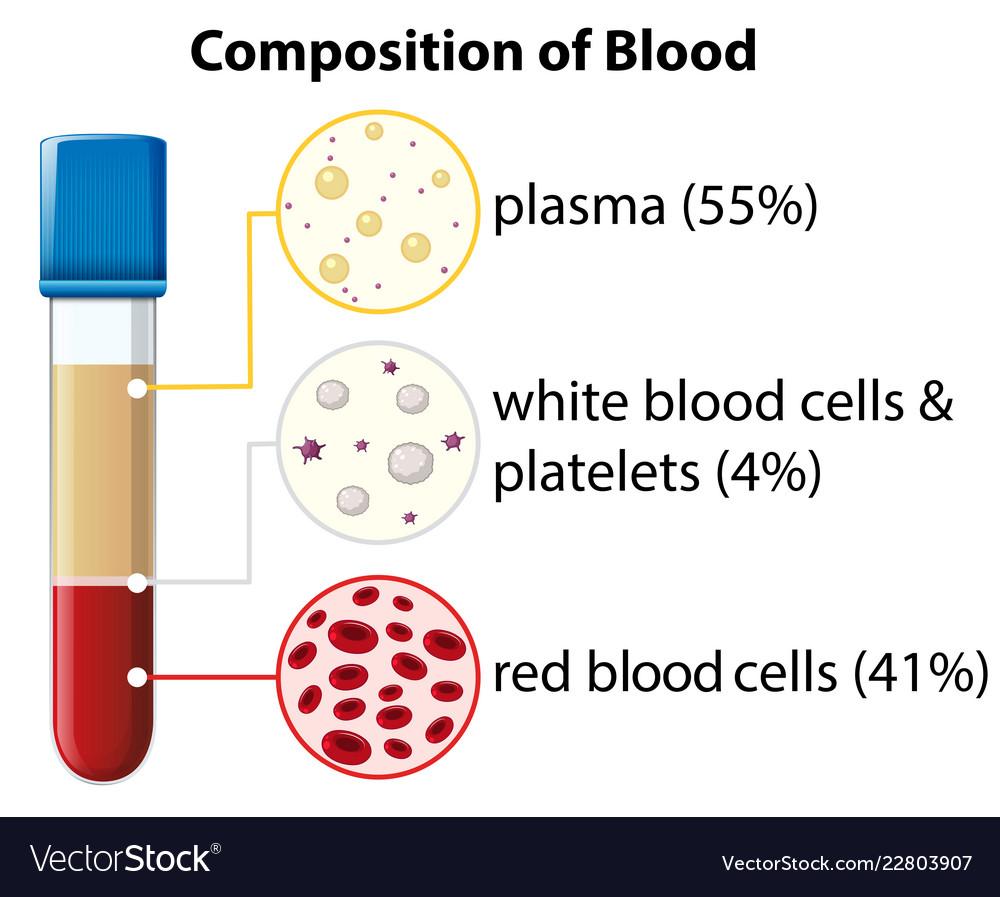 Microcytic
Hb
Normocytic
Macrocytic
MCH
Hypochromic
Normochromic
normally the central ⅓ of RBC is pale
| Anemia
An (without) -aemia (blood)
Reduction of Hb concentration below the normal range for the age and gender
Leading to decreased O2 carrying capacity of blood and thus O2 availability to tissues (hypoxia)
| Classification of Anemia
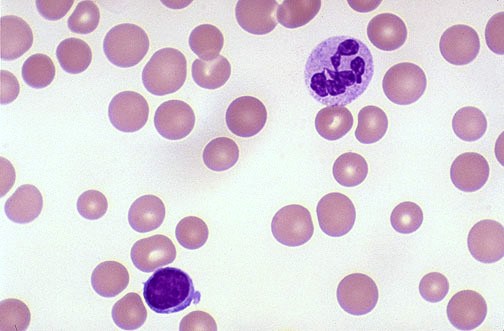 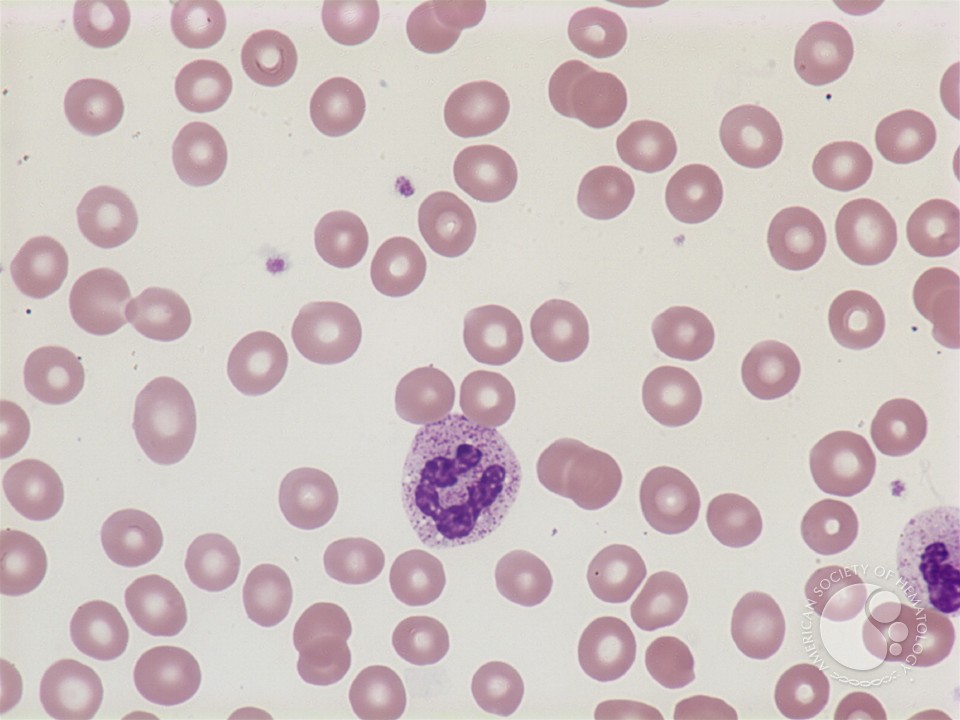 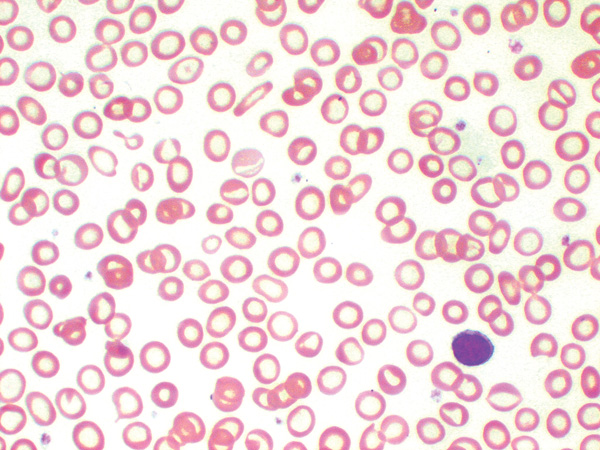 Hypochromic microcytic anemia
Macrocytic anemia
Normocytic normochromic anemia
reduction in RBC count
Disruption in Hb
Disruption  of DNA synthesis        


Megaloblastic anemia:
B12 def.
Folate def. 
MDS6
-Porphyrin defect.                 Sideroblastic anemia
-Iron deficiency.                     Iron def. anemia 
-Globin chain defect.            Thalassemia
- Blood loss           Acute bleeding
- Hemolysis         Autoimmune, enzymopathy, membranopathy,  sickle cell anemia and mechanical7
- RBC production          BM failure, anemia of chronic disease8
BM failure causes:9
Chemotherapy, aplastic anemia10 and malignancy11
poor diet or absorption problems.
protein chain abnormality
| Clinical features12
Presence or absence of clinical feature depends on:
02
03
01
Age:
Severity:
Speed of onset:
• Elderly tolerate anemia less than young patients due to incompetence of compensatory mechanisms.
• Mild anemia: no symptoms usually
• Symptoms appear if Hb less than 9g/dL
• Rapidly progressive anemia causes more symptoms than slow onset anemia due to lack of compensatory mechanisms:
(cardiovascular system, BM13 & O2 dissociation curve)
Lethargy
Pallor
Weakness
Related to anemia
01
Dizziness
Headache
General features of anemia
Related to compensatory mechanism
Palpitation
Cardiac failure
02
of heart
Angina
Spoon nail with iron deficiency
01
Leg ulcers with sickle cell anemia
Specific Features
02
Specific signs are associated with particular types of anemia
Jaundice with hemolytic anemia
03
Bone deformities in thalassemia major
04
Pathoma
Iron is consumed in heme (meat-derived) and non-heme (vegetable-derived) forms.
Absorption occurs in the duodenum. Enterocytes have heme & non-heme (DMT1) transporters; the heme form is more readily absorbed 
Enterocytes transport iron across the cell membrane into blood via ferroportin
Transferrin transports iron in the blood & delivers it to liver & bone marrow macrophages for storage 
Stored intracellular iron is bound to ferritin, which prevents iron from forming free radicals via the Fenton reaction
| Iron Deficiency Anemia
Iron is among the abundant minerals on earth (6%).
Iron deficiency is the most common  disorder ( 24%).
Only 5-10% of taken iron will be absorbed
Limited absorption ability
01
Inorganic iron can not be absorbed easily
Caused by:
02
Excess loss due to hemorrhage14
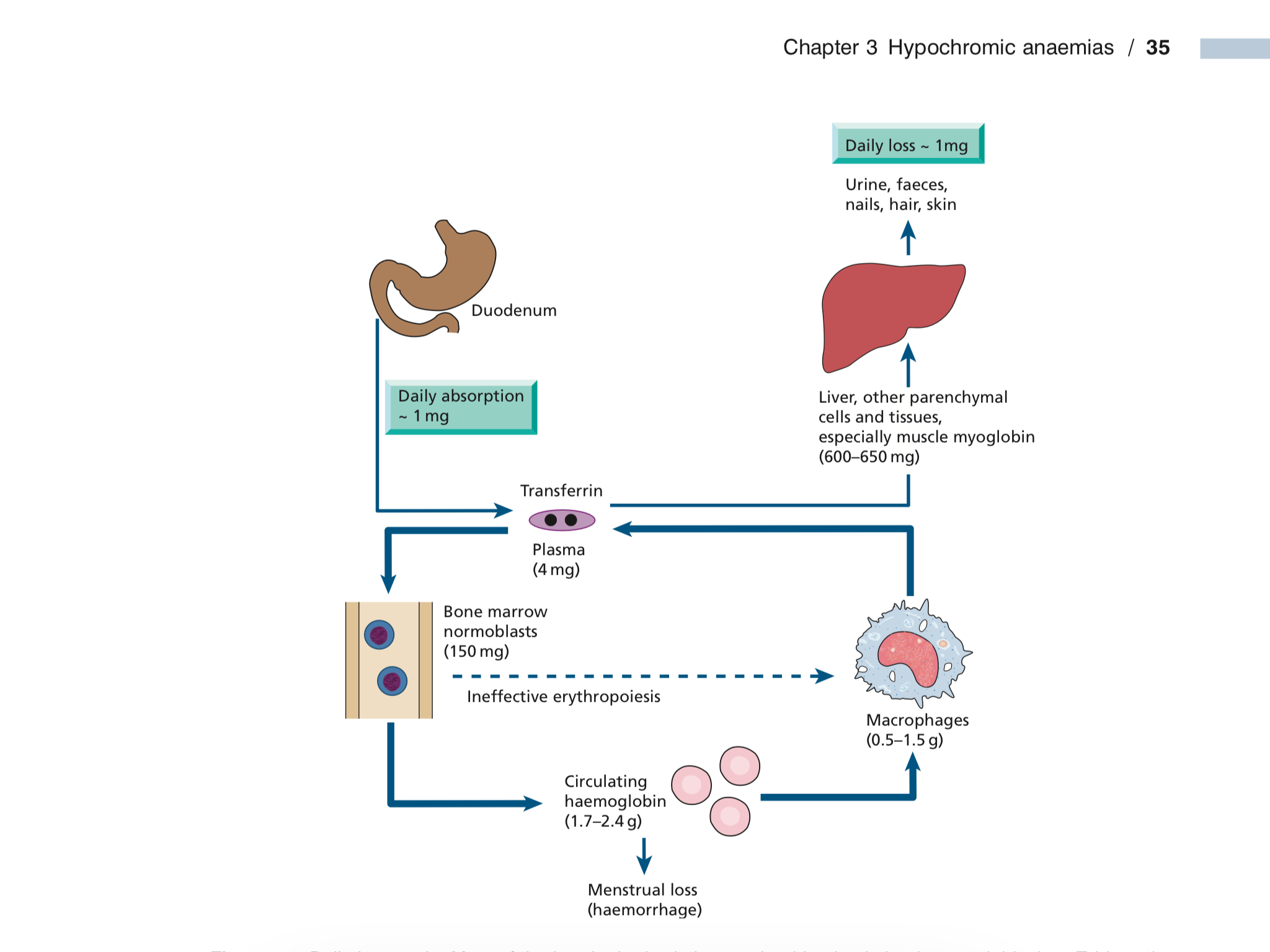 Storage forms: 
Ferritin, Haemosiderin
Explanation
Iron in your body:
*(in a 70kg man the total body iron is about 4g).
*(1 mg is the daily absorbed iron).
*(1mg is daily lost through urine, faeces, nails, hair, skin ) other than bleeding and menstrual loss will increase the loss of iron.
*(1.7-2.4 g circulating as a part of  Hb on the RBC) THE largest amount of iron is here.
*(0.5-1.5 g within macrophages) macrophages stores a large amount of iron.
*(600-650 mg is stored in: liver, other parenchymal cells and tissues (especially muscle myoglobin).


.
1
2b
1- iron is absorbed in Duodenum.
2- Transferrin is a carrier protein, each carries 2 molecules of iron in the form (FERRIC) through circulation to:
A- bone marrow (where Hb is synthesized especially in normoblast)
b- to be stored in liver or muscle  myoglobin.
3- phagocytosis by macrophages happens to RBC when:
A- RBC lifespan reaches the end (120 days) 
B-  when ineffectively formed erythrocytes leaves the bone marrow.
4- iron is stored in liver, muscle and macrophages (BM).
5- iron released from stores when body needed and carried again by transferrin to go to bone marrow.
2
2a
3
| Iron Deficiency Anemia
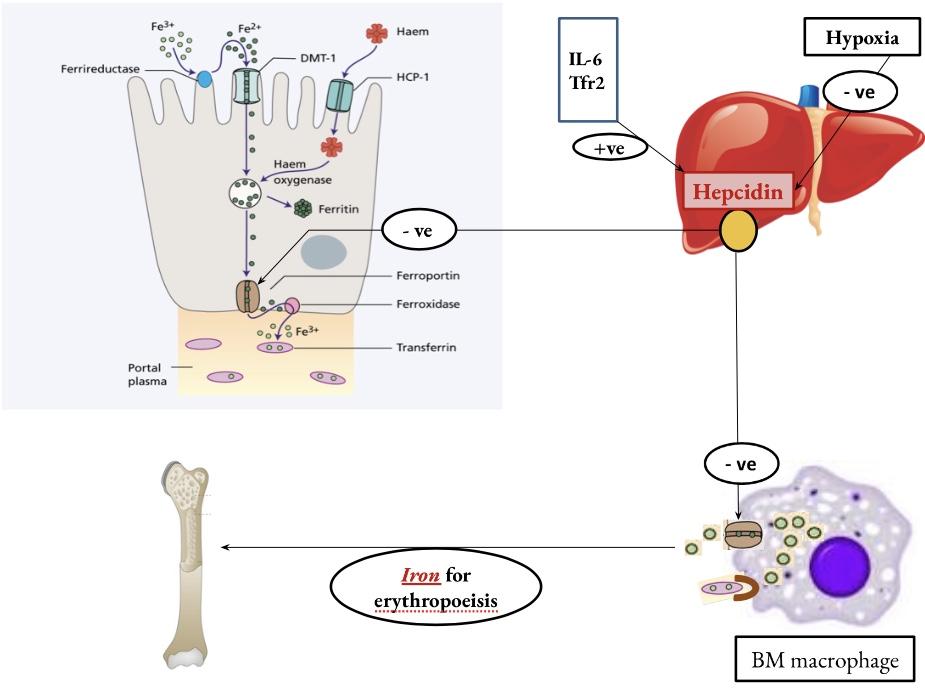 Explanation
1- iron absorption is controlled by the hormone hepcidin (synthesized in liver only) 2- the release of this hormone is controlled by 
a- IL6 and Tfr2 (increase the release of hepcidin)
b- Hypoxia (decrease the release of hepcidin).
3- this hormone is inversely proportional to iron absorption: 
High hepcidin = low absorption of Iron.
Low hepcidin = high absorption of Iron.
4- there are many spots controlling the process of  iron absorption to prevent iron overload.
5- iron enters the duodenum cells when it gets converted to the ferrous state by the enzyme ferrireductase, then it gets out to circulation in the ferric state by the enzyme ferroxidase so, it can be carried in circulation by transferrin.
6- this hormone blocks ferroportin (the gate of iron to the circulation located in macrophages and duodenum cells).
 
436 team notes: 
(Hepcidin controls Ferroportin by negative feedback control.
Inorganic (non-heme) Iron needs to one additional step to be absorbed which is conversion of the Fe3+ form (Ferric iron) which is non-absorbable form to the Fe2+ form (Ferrous Iron) which is absorbable form by ferrireductase enzyme).
Pathoma: 
Why hepcidin cause decrease in iron levels?
Hepcidin sequesters iron in storage sites by:
1- limiting iron transfer from macrophages to erythroid precursors 
2- suppressing erythropoietin (EPO) production; aim is to prevent bacteria from accessing iron, which is necessary for their survival (as hepcidin is an inflammatory protein hence its effects)
| Iron Absorption
| Factors affecting        absorption
Body Iron status:
01
Increased demands (iron def., pregnancy)         Low iron in stores         High iron absorption
Iron overload           Full iron stores          Low iron absorption
Content and form of dietary iron:
02
Balance between dietary enhancers & Inhibitory factors:
03
Inhibitors:
Dairy foods (calcium) 
High fiber foods (phytate)
Coffee & tea (polyphenols)
Anti -Acids
Enhancers: 
Meat (haem iron) 
Fruit (Vitamin C)
Sugar (Solubilizing agent)
Acids
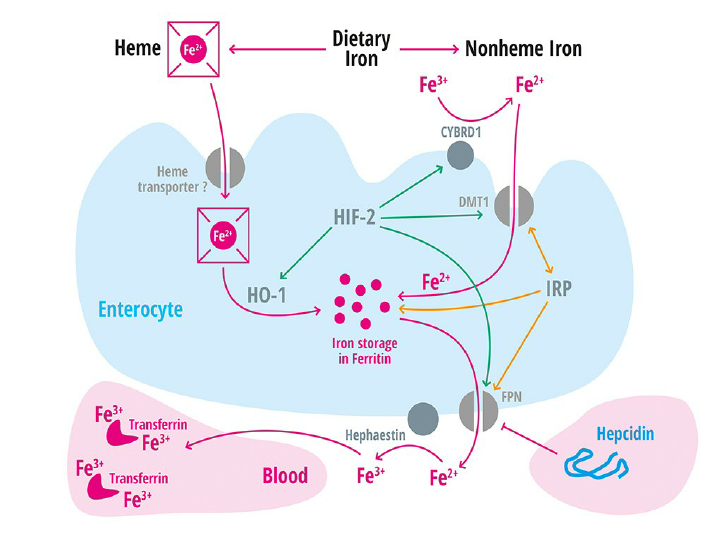 Body Iron status:
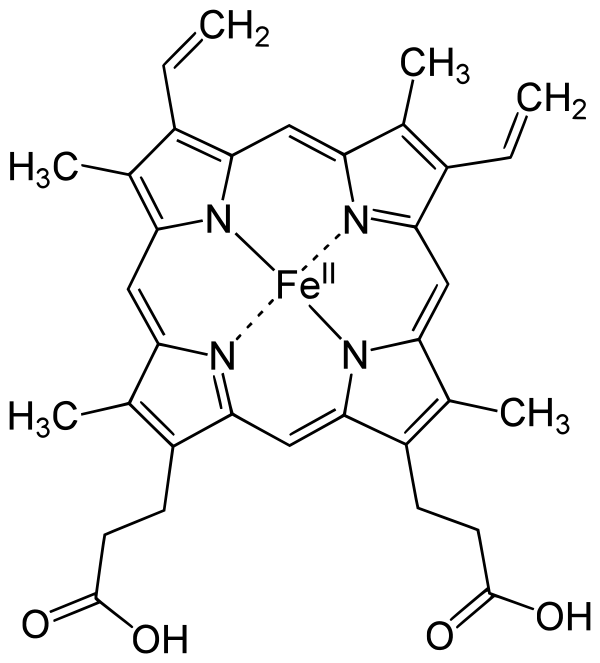 Content and form of dietary iron:
More iron 
Heam iron                     More absorption
Ferrous iron
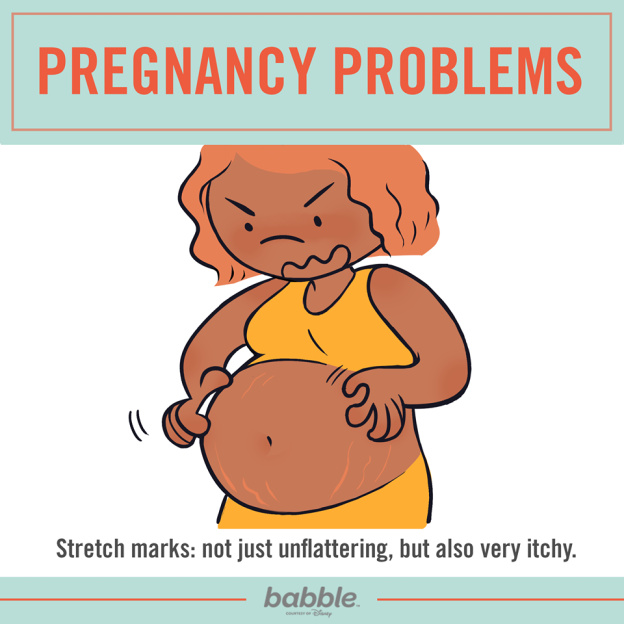 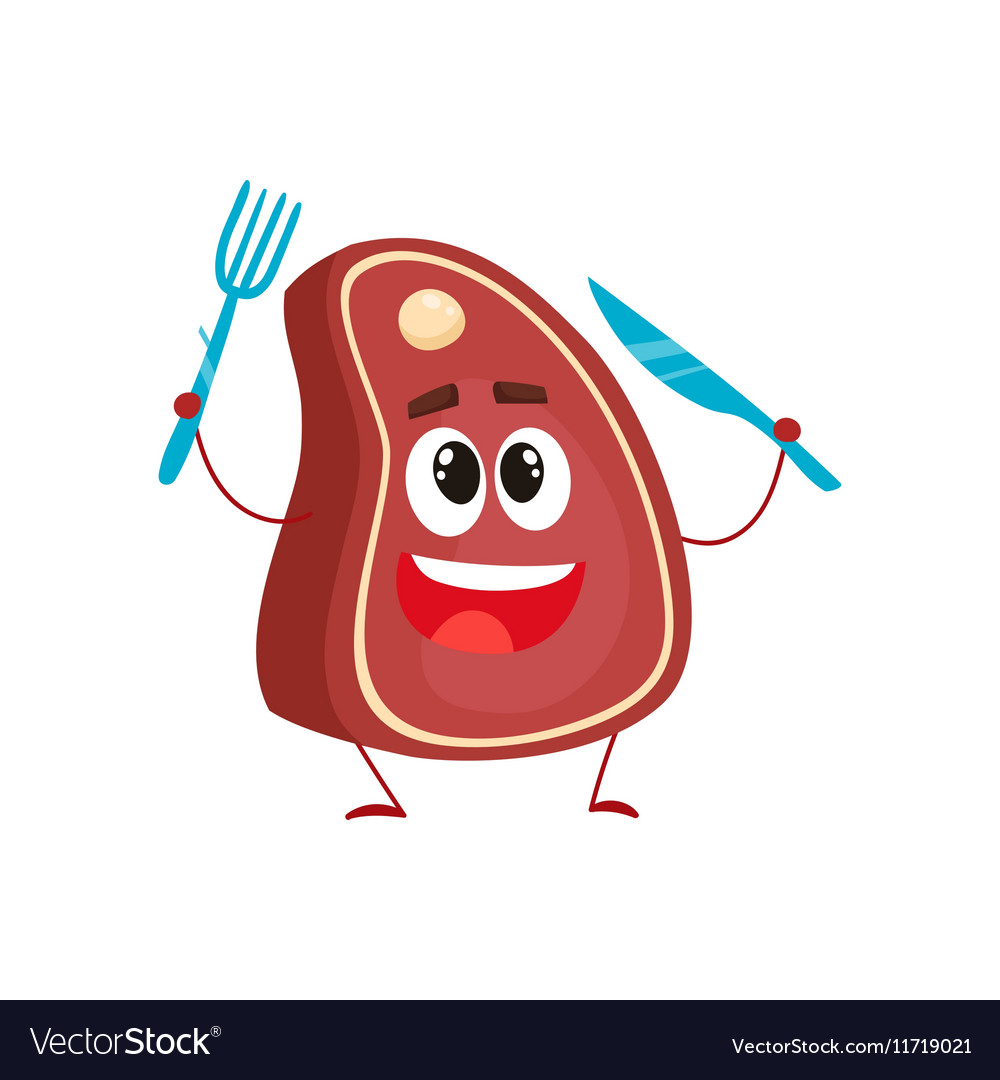 Balance between dietary enhancers & Inhibitory factors:
Factors affecting absorption:
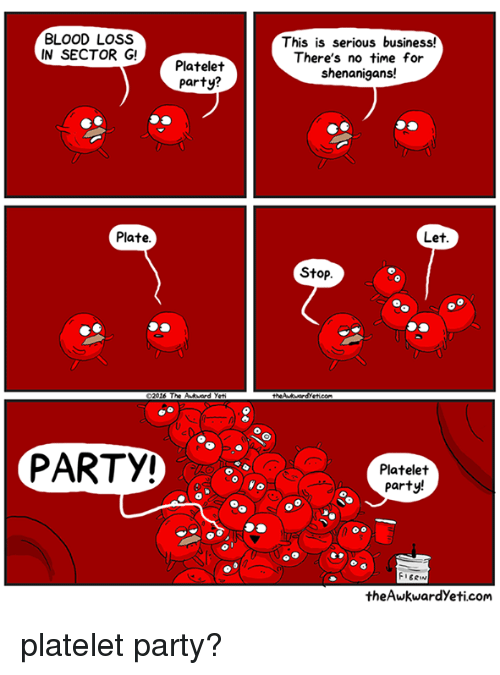 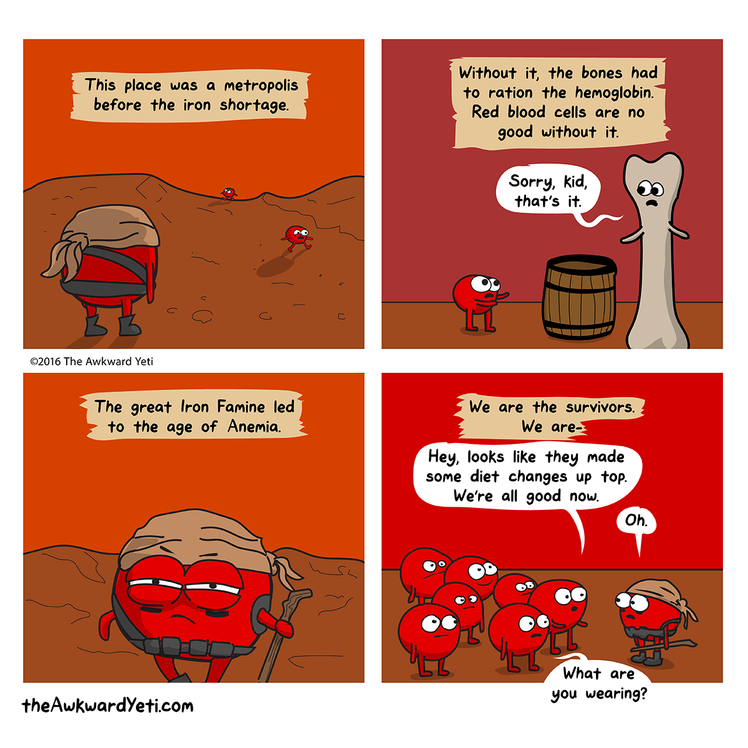 03
01
Chronic blood loss:
Malabsorption:
• Enteropathy
• Gastrectomy
• GIT Bleeding: peptic ulcer, esophageal varices , hookworm & cancer
• Uterine bleeding
• Hematuria
Causes of IDA
02
04
Increased demands:
Poor diet:
• Immaturity
• Growth
• Pregnancy
• EPO therapy
• Rare as the only cause (rule out other causes)
Erythropoietin
كنها زحمة
:) :(
| Investigation
| Signs and symptoms of IDA
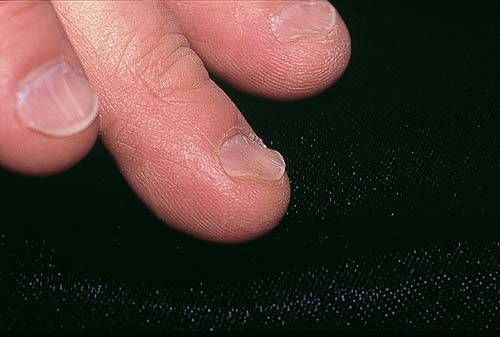 Koilonychia 
(spoon-shaped nails)
03
BM Iron stain (Perl’s stain)
02
Microcytic hypochromic anemia
01
 Iron Studies
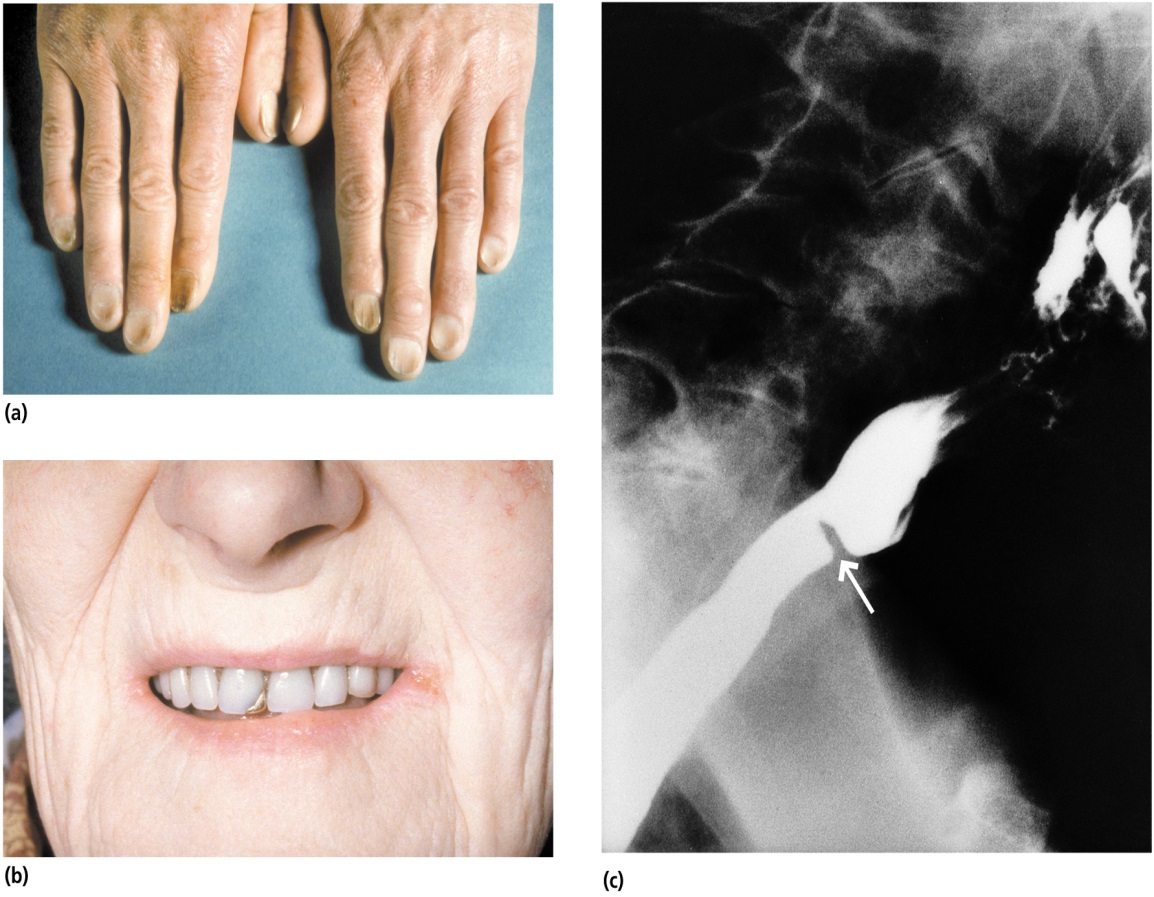 Beside symptoms and signs of anaemia +/- bleeding, patients present with:
Angular stomatitis and/or glossitis
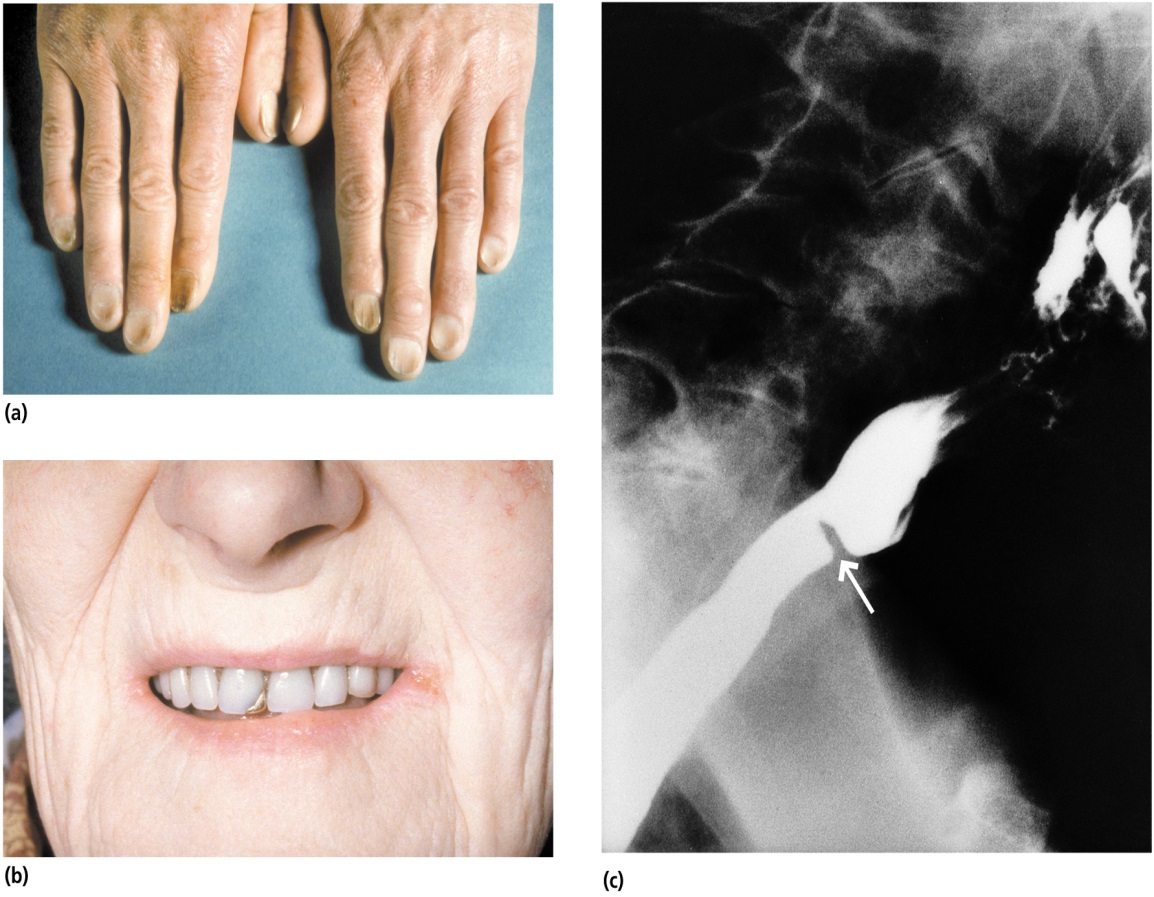 Dysphagia due to pharyngeal web19 (Plummer-Vinson syndrome)
with: 
•Anisocytosis
( variation in size) 
• Poikilocytosis
(variation in shape)
The gold standard but invasive procedure
| Development of IDA
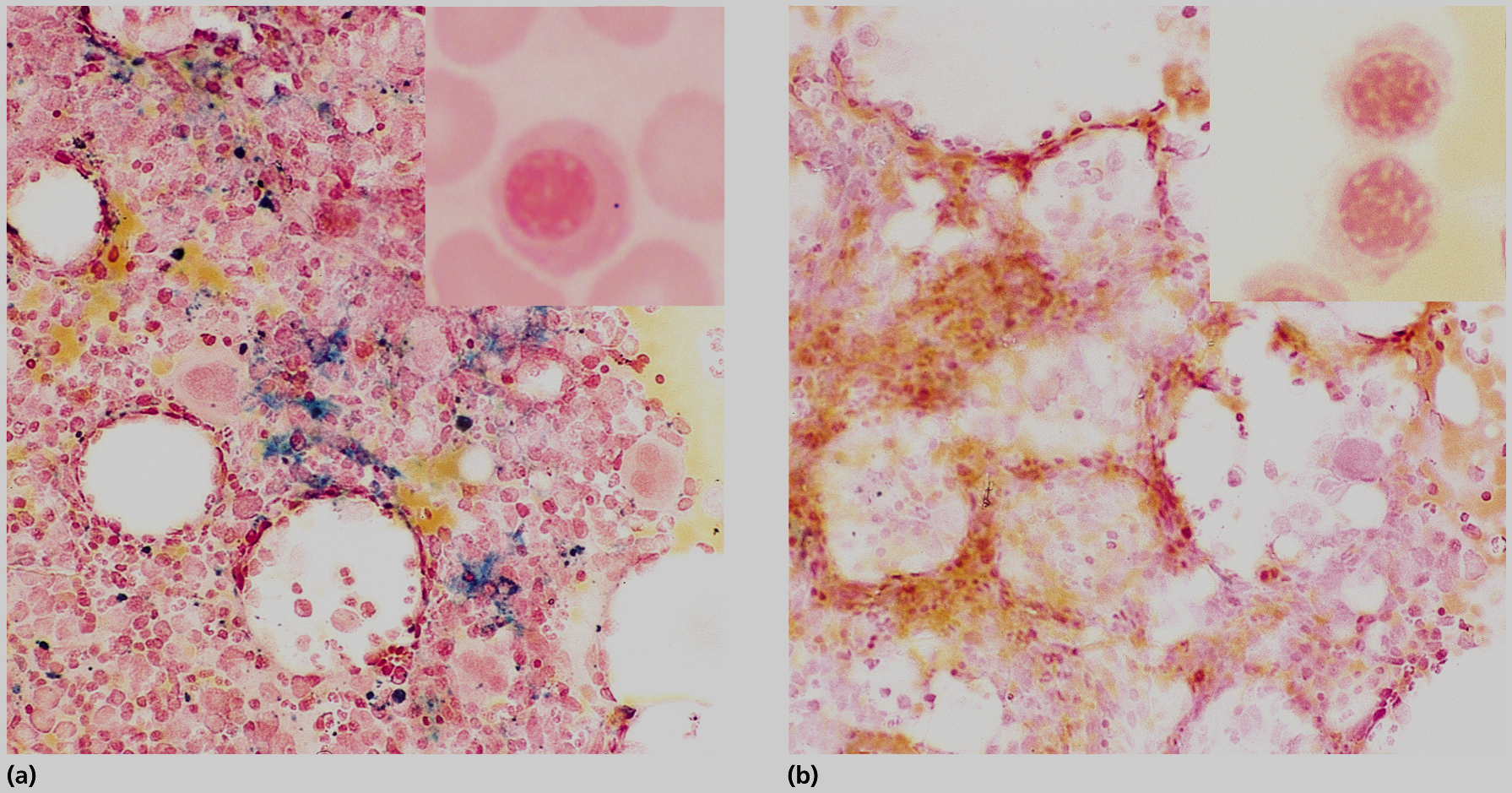 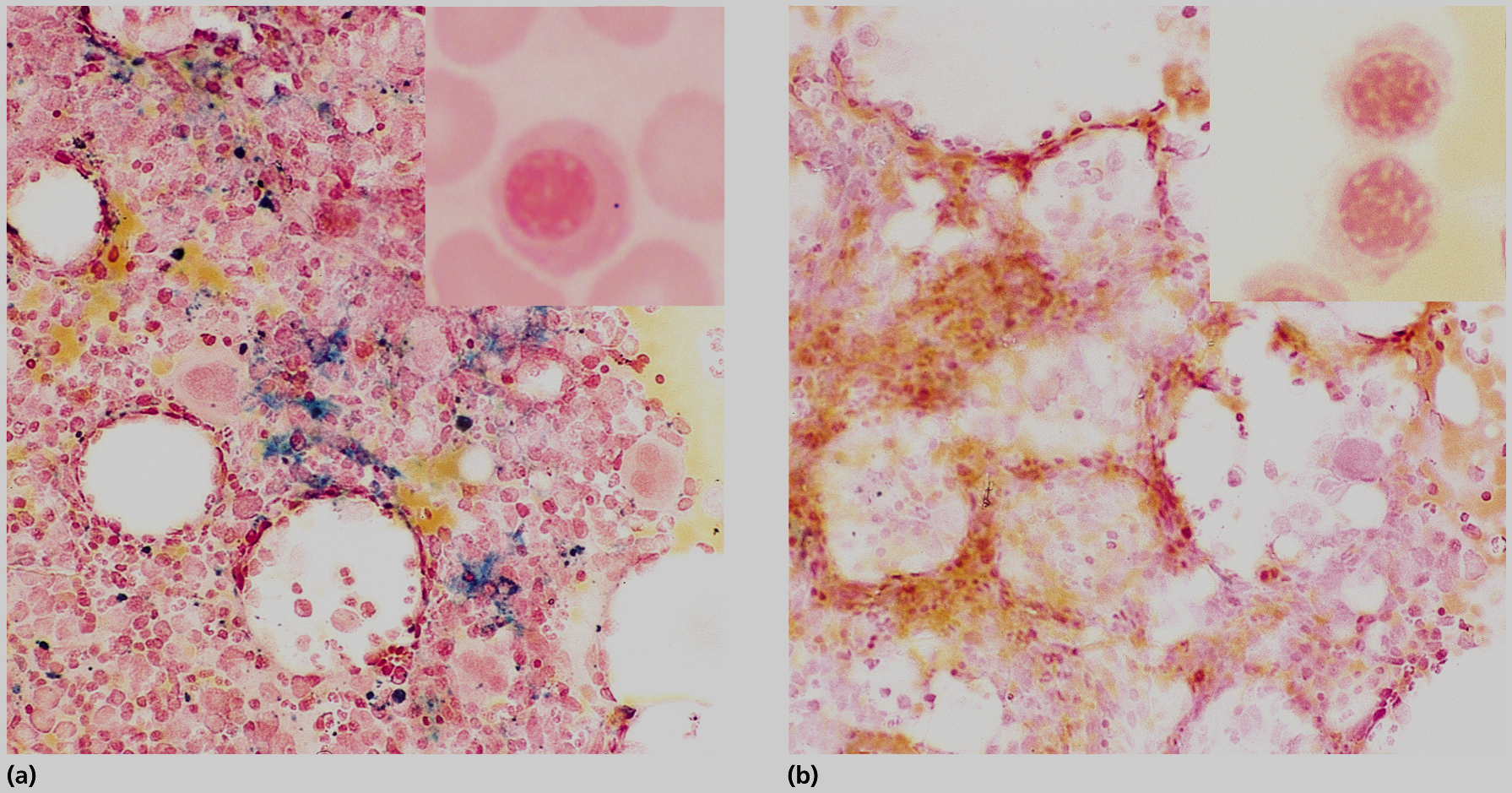 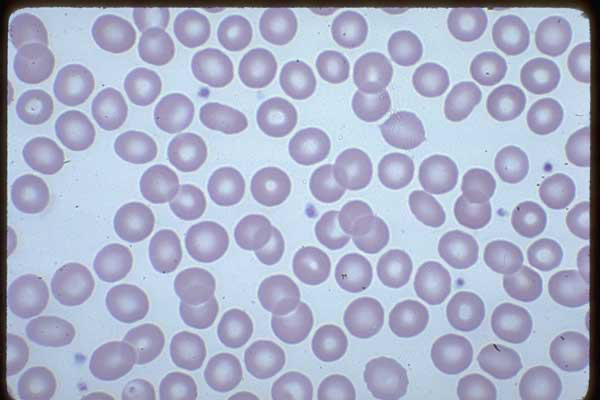 Thalassemia
Normal
IDA
Low Serum Iron
Low Serum ferritin
Low Transferrin saturation
Green/blue color = iron
Normal
IDA: reduced or absent  iron stores (hemosiderin)
Normal
Low TIBC*
No green granules in cytoplasm
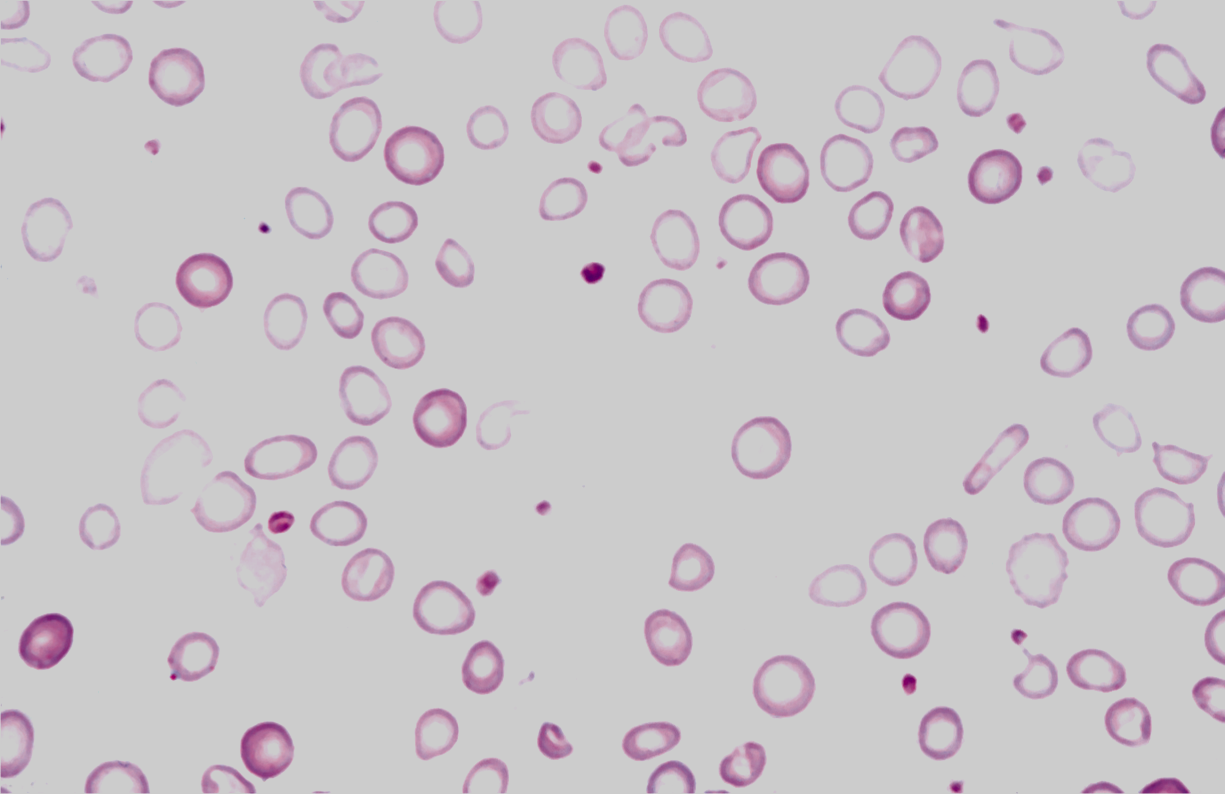 we say it is IDA when we see signs of anemia on top of these results
high TIBC*
High Serum Iron
High Serum ferritin
High Transferrin saturation
IDA
*TIBC : total iron binding capacity of transferrin
Pathoma: 
Total iron-binding capacity: measure of transferrin molecules in the blood
+Signs of anemia
| Iron Deficiency Anemia (treatment & prevention)
PREVENTION OF IDA
Treatment of IDA
Dietary modification
Meat is better source than vegetables.
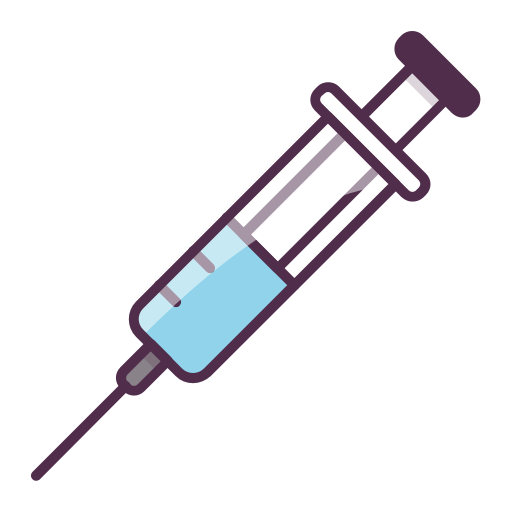 Treat the underlying cause
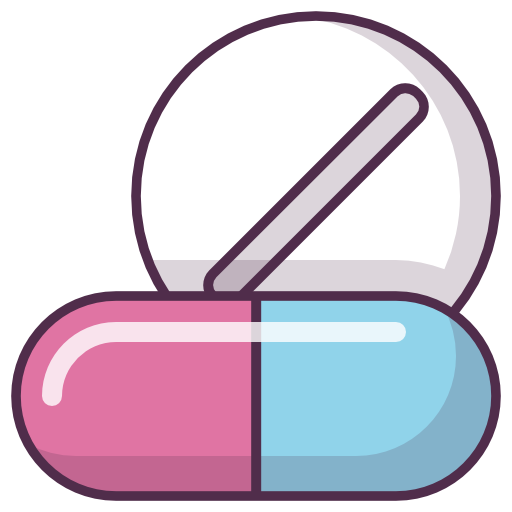 Food fortification (with ferrous sulphate)
GIT disturbances ,staining of teeth & metallic taste.
Iron replacement therapy:
-Oral :( Ferrous Sulphate  OD for 6 months) 
-Intravenous:( Ferric sucrose  OD for 6 months)
Iron supplementation
For high risk groups.
Hb should rise 2g/dL every 3 weeks
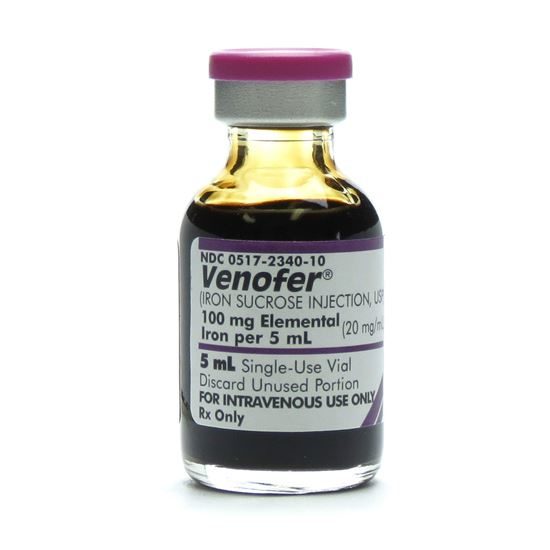 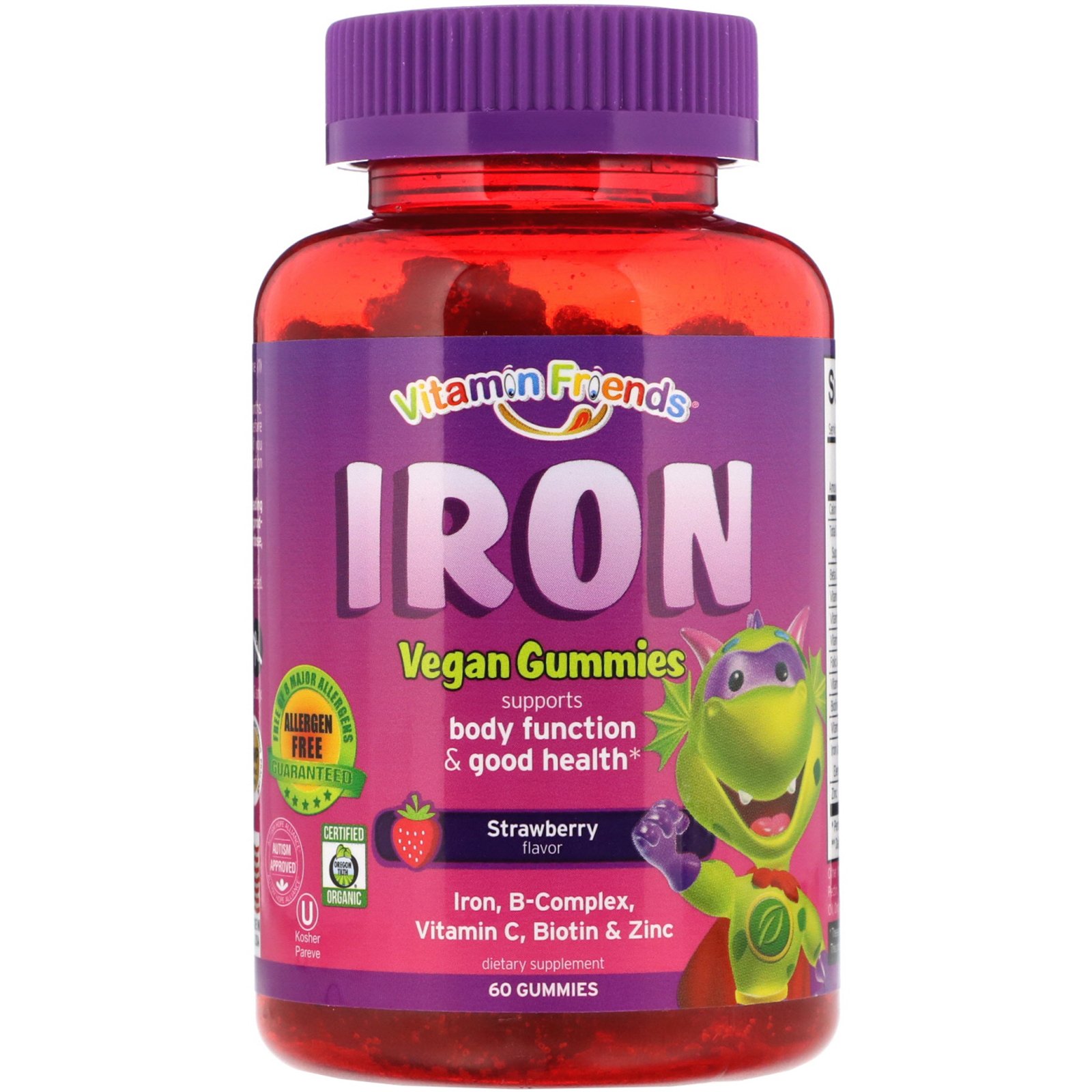 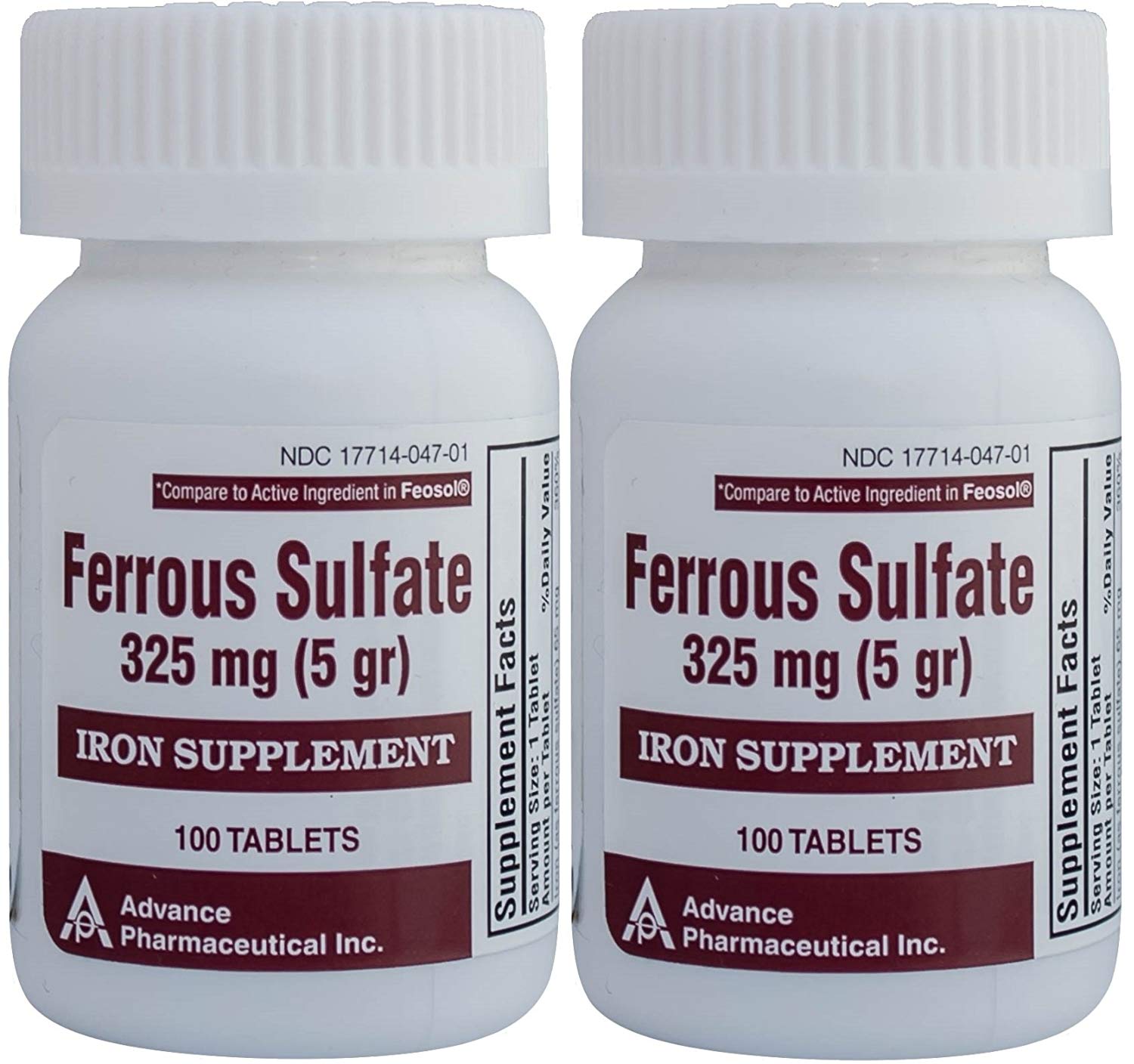 Intravenous Ferric sucrose
Iron supplement
Oral Ferrous Sulphate
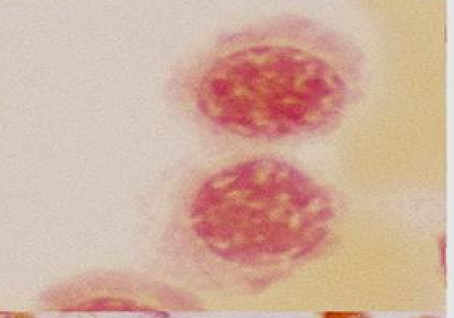 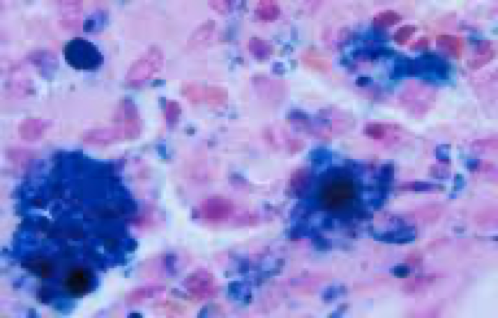 ريما هذي السلايداه سيئة سيئة وزححححمممممة
استخدمي اشكال ثانية
| Anemia of chronic disease
Normochromic normocytic  (usually) anemia caused by:
decreased  release of iron from iron stores due to raised serum Hepcidin.
4
2
1
3
Associated with
Associated with
Features of anemia of chronic disease
Malignancy
Chronic infection including HIV, malaria
Chronic inflammations
Chronic infection including HIV, malaria, TB.
Tissue necrosis
Malignancy: carcinoma, lymphoma.
04
02
Normocytic normochromic or mildly microcytic anaemia
01
03
Fe+2
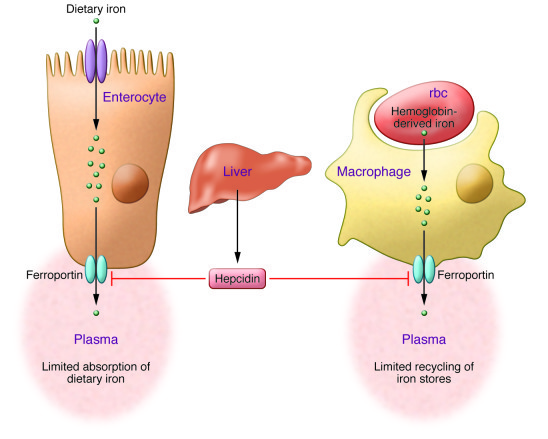 Fe+3
Ferri reductase
Tb
SLE
Carcinoma
Lymphoma
Tissue necrosis
Chronic inflammations
Low serum iron and TIBC
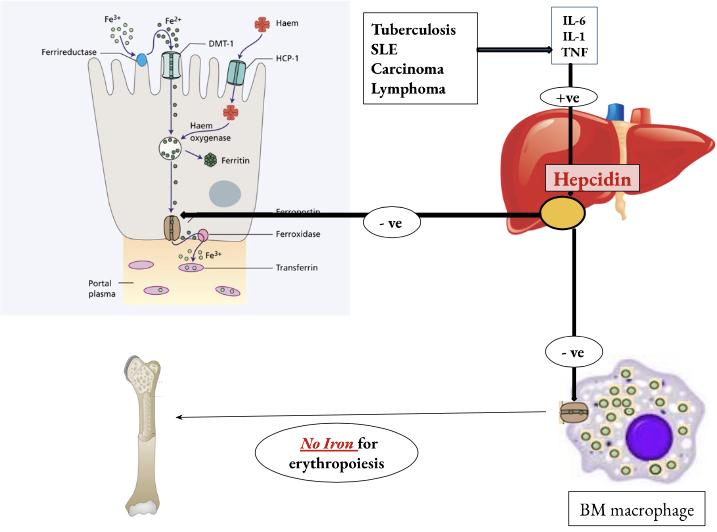 Explanation
Chronic diseases like TB, SLE, carcinoma and lymphoma released a lot of IL-6, IL-1 and TNF these are responsible of the high hepcidin levels which is in turn prevents the release of iron from the stores, so there is NO iron for erythropoiesis.
BM
Normal or high serum ferritin 
( acute phase reactant)
IL-6
IL-1
TNF
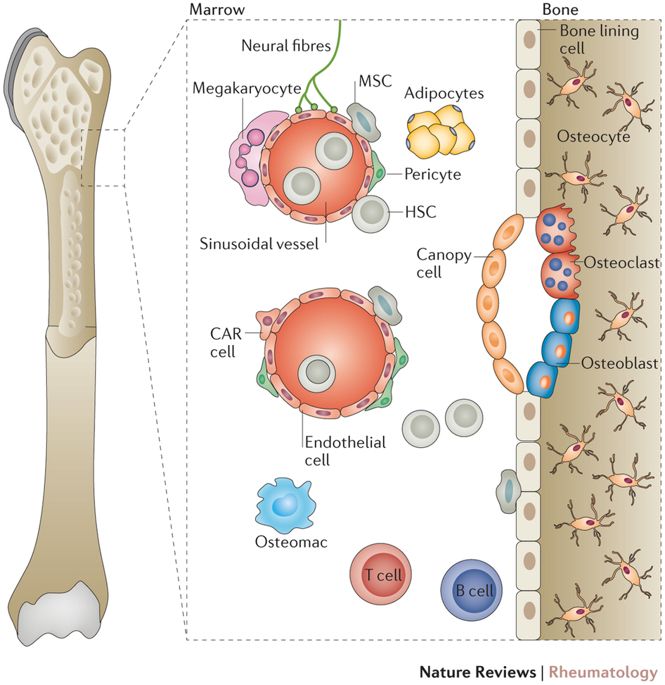 +ve
High haemosiderin in macrophages but low in normoblasts
-ve
-ve
No Iron for erythropoiesis
Features of anemia of chronic disease:
Management:
Treat the underlying cause
Iron replacement +/- EPO
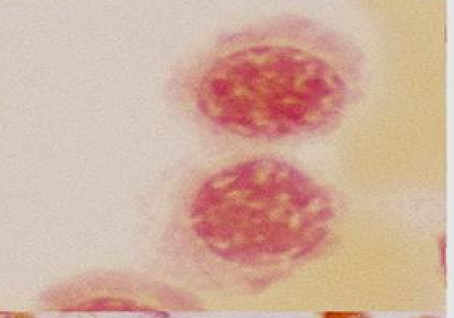 Normal or high serum ferritin  ( acute phase reactant)
Normocytic normochromic or mildly microcytic anaemia
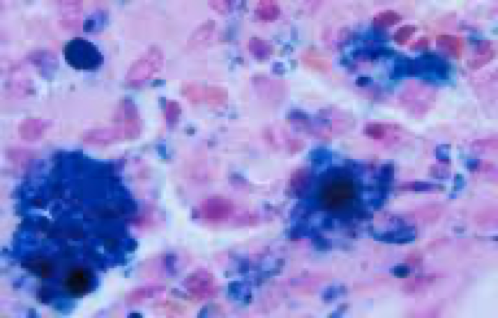 Low serum iron and TIBC
High haemosiderin in macrophages but low in normoblasts
Features of anemia of chronic disease:
Normal or high serum ferritin  ( acute phase reactant)
Normocytic normochromic or mildly microcytic anaemia
Low serum iron and TIBC
High haemosiderin in macrophages but low in normoblasts
Management:
Treat the underlying cause
Iron replacement +/- EPO
| Features of anemia of chronic disease
04
4
2
1
3
03
02
High haemosiderin in macrophages but low in normoblasts
01
Normal or high serum ferritin  ( acute phase reactant)
Low serum iron and TIBC
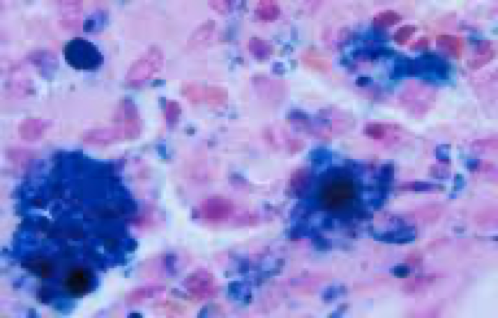 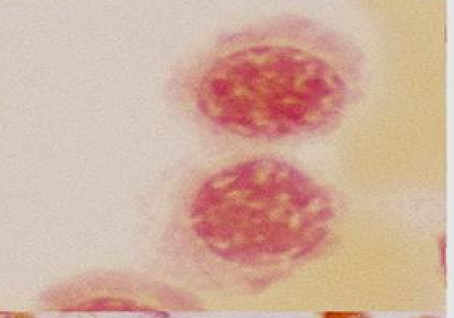 Normocytic normochromic or mildly microcytic anaemia
| Management
Iron replacement +/- EPO
Treat the underlying cause
1
2
1- Hb is synthesized in all immature stages but  Not in the mature erythrocyte
2- Normal range in CBC depends on (a- sex  b-age).
3- Hemoglobin determines the (severity) of anemia.
4- MCV determines the (class) of anemia 
5- MCH hypo/normochromic (يحدد نسبة التصبغ)
6- MDS  is a malignant hematological disorder called myelodysplastic  syndrome
7- mechanical hemolysis likes  abnormal heart valves
8- Anemia of chronic disease is a type of anemia that affects people who have conditions that cause inflammation.
9- BM failure is characterized by inability to produce RBC
10 - Aplastic anemia is characterized by bone marrow shutdown
11- Malignancy is very important cause in BM failure especially when metastasis to bone marrow happens
12- If anemia is mild or has developed over a long period of time, there may not  be any noticeable symptoms
13-cellularity of bone marrow will increase as a compensatory mechanism if there is enough time (slow onset anemia)
14- Hemorrhages can be due to uterine bleeding, heavy menstrual period…
15- Heam Iron is organic iron like in: red meat (favoring absorption)
16- Hemochromatosis is a congenital anomaly increases the circulating iron,the hepcidin  will decrease.
17-Inorganic Iron is found  in vegetables: non-haem.
18- this ratio is called  RBC indices.
19- Dysphagia due to pharyngeal web is membranous folds of tissue that form in the esophagus. this x-ray method  is no longer used to diagnose IDA
-During Erythropoiesis, an Erythroblast divides to become 4 Basophilic Normoblasts which then divide to make Intermediate Normoblasts and no more division takes place after this 
-In anemia, cardiac failure is due to decreased oxygen capacity which requires more pumping from the heart to meet tissues requirements 
-Hypochromic Microcytic anemia happens as a result of lack of hemoglobin which is involved in the formation of the structure of the RBCs (Quantitative deficiency)
-Thalassemia: reduction of production of normal hemoglobin
-Sickle cell anemia: normal production of abnormal hemoglobin
-iron is toxic when it’s not bound to a carrier and excessive iron storage in the liver can cause liver toxicity 
-in Normochromic Normocytic anemia due to raised serum hepcidin, stool will be full of iron 
-normal RBC has to be biconcave, flexible and 8 micrometer in diameter. 
-Erythropoietin (EPO) is a hormone that promotes the formation of red blood cells.
Dr. Notes
-Origin of hematopoietic stem cells is: mesenchymal hemangioblast
-There are two types of transcriptional factors, 
1-for self renewal 
2-for differentiation: which are (Erythropoietin and GATA1)
-During Erythropoiesis, an Erythroblast divides to become a 4 Basophilic Normoblasts which then divide to make Intermediate Normoblasts and no more division takes place after this 
-60% of bone marrow is cellular while the rest is backup space (it becomes more cellular during anemia)
-In anemia, cardiac failure is due to decreased oxygen capacity which requires more pumping from the heart to meet tissues requirements 
-Hypochromic microcytic anemia happens as a result of lack of hemoglobin which is involved in the formation of the structure of the RBCs (Quantitative deficiency)
-Thalassemia: reduction of production of normal hemoglobin
-Sickle cell anemia: normal production of abnormal hemoglobin
-iron is toxic when it’s not bound to a carrier and excessive iron storage in the liver can cause liver toxicity 
-Ferrous form (Fe2+) is the favorable form for absorption from small intestine
-children with undiscovered anemia have less IQ compared to other children 
-in Normochromic Normocytic anemia due to raised serum hepcidin, stool will be full of iron
1- its imp to know that Hb is synthesized in all immature stages but  Not in the mature erythrocyte
2- in CBC. it depends on 1- sex 2-age.
3- determines the (severity )of anemia.
4- determine the (class) of anemia 
5- hypo/ normochromic (يحدد نسبة التصبغ)
6- its a malignant hematological disorder called myelodysplastic.
     syndrome
7- mechanical like abnormal heart valves when the break the RBC
8- is a type of anemia that affects people who have conditions that
    cause inflammation.
9- can NOT produce RBC
10 - bone marrow shutdown
11- especially when metastasis to bone marrow happens
12- If your anemia is mild or has developed over a long period of
       time, you may not notice any symptoms.
13- cellularity of bone marrow will increase
14- first cause of anemia
15- uterine bleeding, heavy menstrual period…
16- organic iron like in:red meat
17- congenital anomaly increases the circulating iron,the hepcidin
        will decrease.
18- in vegetables: non-haem.
19- usually we drink tea after eating red meat which decreases the
        iron absorption.
Key answers:                                                 1-C 2-D 3-C 4-B 5-A 6-C
| Quiz
3- Which one of these factors increase iron absorption?
Phytate 
Phenols 
Vitamin C  
 Calcium
4- The gold standard stain for diagnosis IDA is: (from dr.notes)
 Silver stain
 Perl’s stain
 H & E stain
 Bielschowsky stain
1- Symptoms of anemia appear when hemoglobin is less than:
7 g\ dL
8 g\dl
9 g\dL 
None  
2- All of the following cause microcytic anemia EXCEPT: (from dr.notes)
 Iron deficiency anemia 
 Thalassemia
 Sideroblastic anemia 
 Sickle cell anemia
5- Which one of these factors suppress hepcidin activity?
Hypoxia 
 IL-6
 TNF
 Carcinoma
6- The only form of  RBCs that go to the circulation: (from dr.notes)
 Erythroblast
 Reticulocyte 
 Erythrocyte 
Basophilic normoblast
THANKS
| TEAM MEMBERS
| TEAM LEADERS 
| Abdulaziz Alghamdi 
| Elaf Almusahel
Amirah Alzahrani 
Deema Almaziad 
Jude Alotaibi
Njoud Almutairi 
Nouf Albraikan
Noura Almazroa
Razan Alzohaifi
Rema Almutawa
Renad Alhaqbani
Renad Almutawa
Taif Alotaibi 
Wejdan Alnufaie
Abdullah Alghamdi
Hashem Bassam
Mashal Abaalkhail 
Moath Aljehani
Mohammed Alasmari
Mohammed H.Alshehri
Mohammed Alkhamees
Mohammed Alshalan
Naif Alsolais
Saud Bin Queid
= Done by
= Note taker
= Textbooks note taker